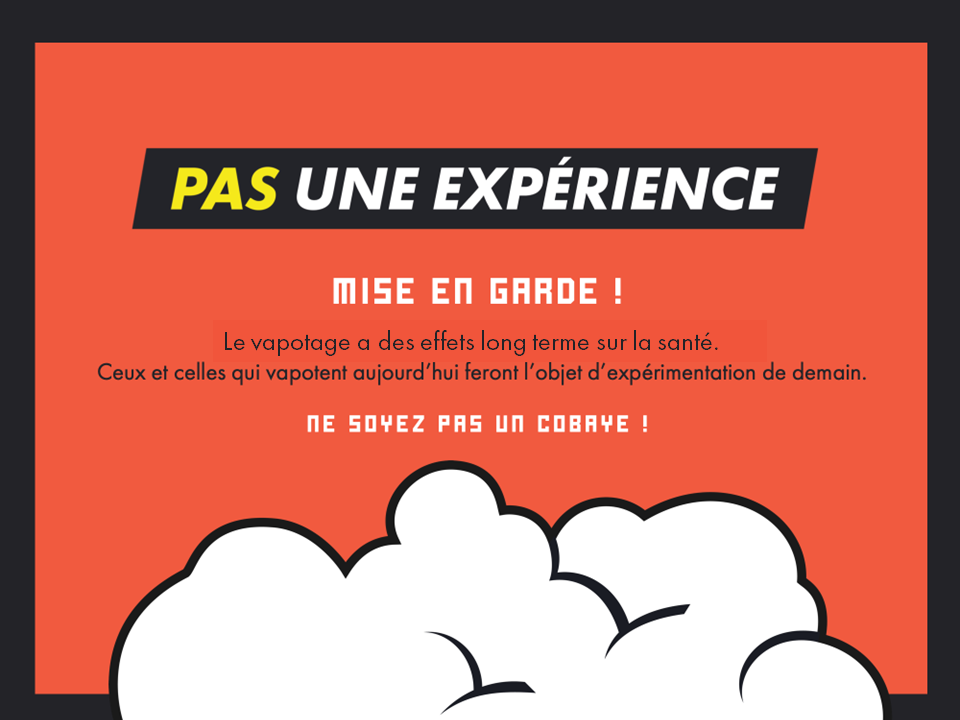 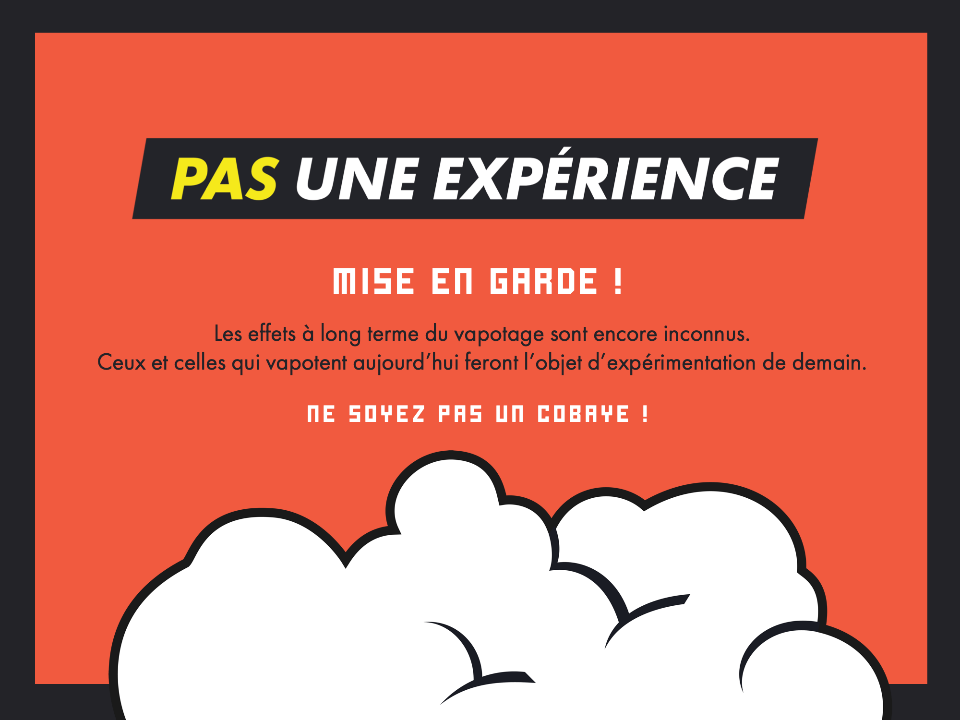 Le vapotage a des effets long terme sur la santé.
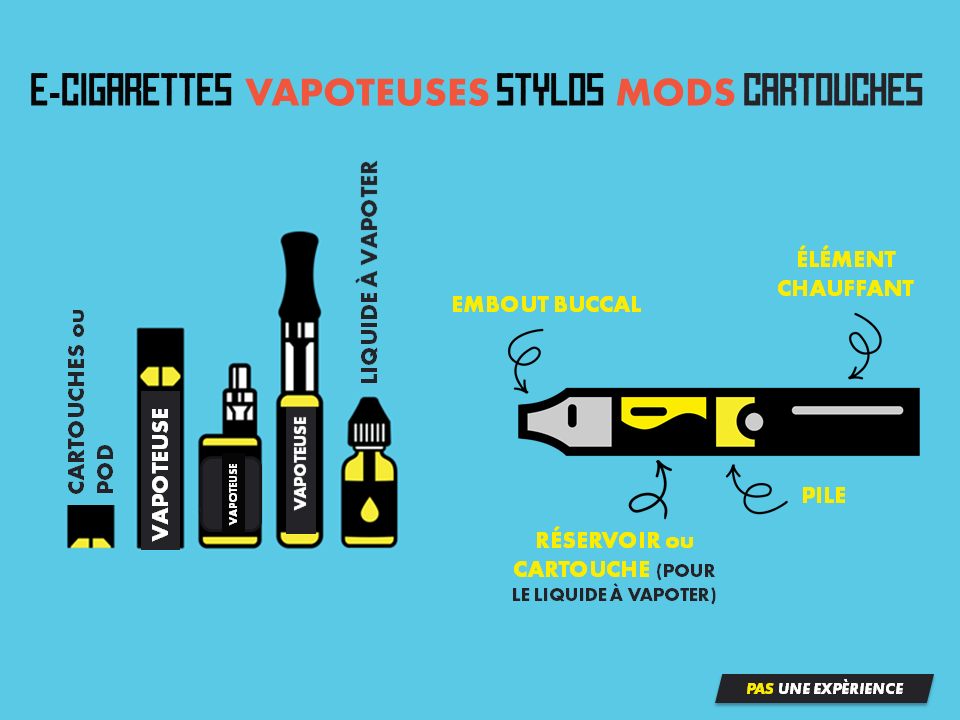 E-CIGARETTES VAPOTEUSES STYLOS MODS CARTOUCHES
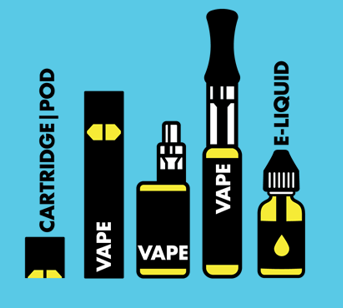 ÉLÉMENT CHAUFFANT
LIQUIDE À VAPOTER
EMBOUT BUCCAL
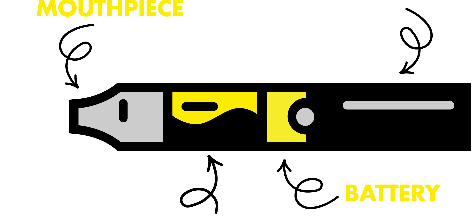 CARTOUCHES ou POD
VAPOTEUSE
VAPOTEUSE
PILE
VAPOTEUSE
RÉSERVOIR ou CARTOUCHE (POUR LE LIQUIDE À VAPOTER)
PAS UNE EXPÈRIENCE
[Speaker Notes: Les cigarettes électroniques sont des appareils à piles qui chauffent un liquide (liquide à vapoter) jusqu'à ce qu'il se transforme en aérosol.

Ces dispositifs viennent sous de nombreuses formes et tailles, allant d’appareils en forme de boîte avec embout buccal à de petits bâtons plats ressemblant à une clé USB.

Tous contiennent les mêmes composantes de base : un embout buccal, un réservoir ou une cartouche (pod) pour le liquide à vapoter, un élément chauffant et une pile.]
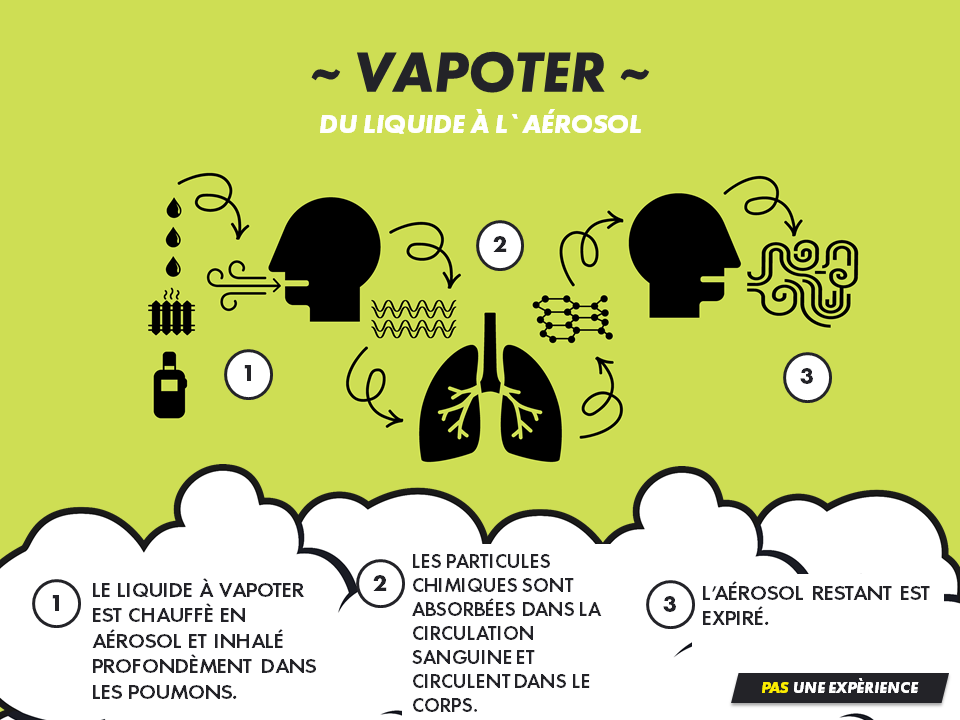 [Speaker Notes: Le vapotage consiste à inhaler et à expirer un aérosol produit par un dispositif de vapotage.

L'élément chauffant chauffe le liquide à vapoter jusqu'à ce qu'il se transforme en aérosol.

L'aérosol n'est pas de la vapeur d'eau inoffensive! C'est un mélange de particules et de substances chimiques.

Les particules chimiques sont absorbées dans la circulation sanguine et circulent dans le corps, y compris dans le cerveau.

L'aérosol restant est expiré dans l'air et se présente sous forme de fumée blanche ou de « nuage ».]
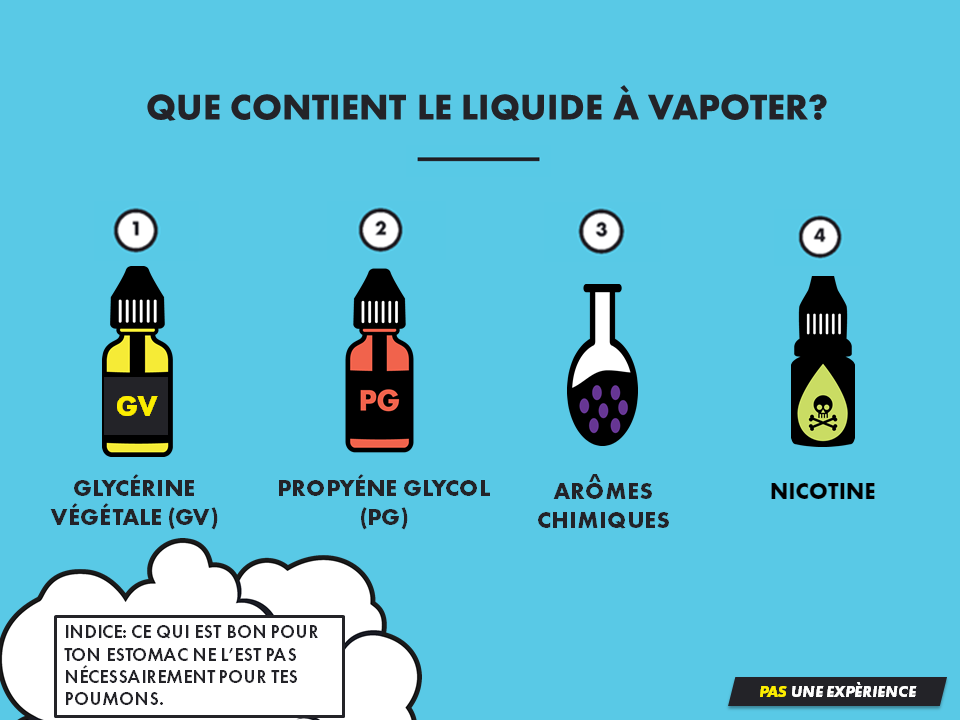 [Speaker Notes: Le liquide à vapoter contient quatre ingrédients principaux.

Glycérine végétale (GV) – Liquide sirupeux au goût sucré. Elle est utilisée pour adoucir, émulsionner ou humidifier les produits alimentaires et les cosmétiques. Dans le liquide à vapoter, elle agit en tant qu’agent stabilisateur pour la nicotine et les arômes. Bien que la GV soit considérée comme sécuritaire à manger en petites quantités, il n’a pas été prouvé qu’elle peut être inhalée sans danger.

Propylène glycol (PG) – Liquide incolore sucré qui agit comme agent de conservation, épaississant ou émulsifiant dans les produits alimentaires. On en trouve dans des produits industriels comme l’antigel et les peintures. Sa principale fonction dans le liquide à vapoter est de produire le nuage blanc qui imite la fumée de cigarette quand la personne expire. Il est aussi considéré comme étant sécuritaire à manger en petites quantités, mais il n’a pas été prouvé qu’il peut être inhalé sans danger.

Arômes chimiques – Il existe des milliers d’arômes de liquides à vapoter. Malgré les belles publicités et étiquettes montrant des images de délicieuses friandises et de fruits savoureux, toutes les saveurs de cigarettes électroniques sont à base de produits chimiques. Ces arômes chimiques sont considérés comme sécuritaires à manger, mais il n’a pas été prouvé qu’ils peuvent être inhalés sans danger. 

Nicotine – Cette drogue crée une forte dépendance et incite les utilisateurs à en vouloir toujours davantage. En transformant la nicotine en sel, les fabricants de cigarettes électroniques ont trouvé le moyen d'ajouter beaucoup plus de nicotine dans les liquides à vapoter que dans les cigarettes.]
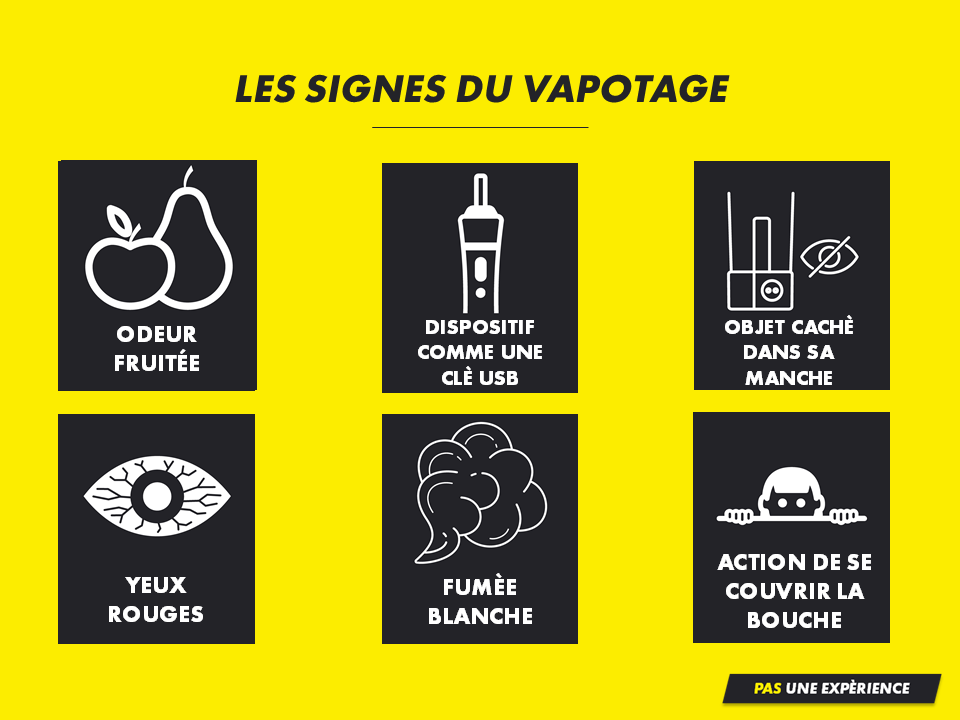 [Speaker Notes: Une combinaison des éléments suivants peut indiquer qu'une personne vapote.

Dégager une odeur fruitée
Avoir un dispositif inhabituel, comme une clé USB ou un chargeur de piles
Sembler cacher quelque chose dans sa manche
Avoir les yeux rouges
Produire de petits ou de gros nuages de fumée blanche
Se couvrir la bouche ou le visage avec les vêtements]
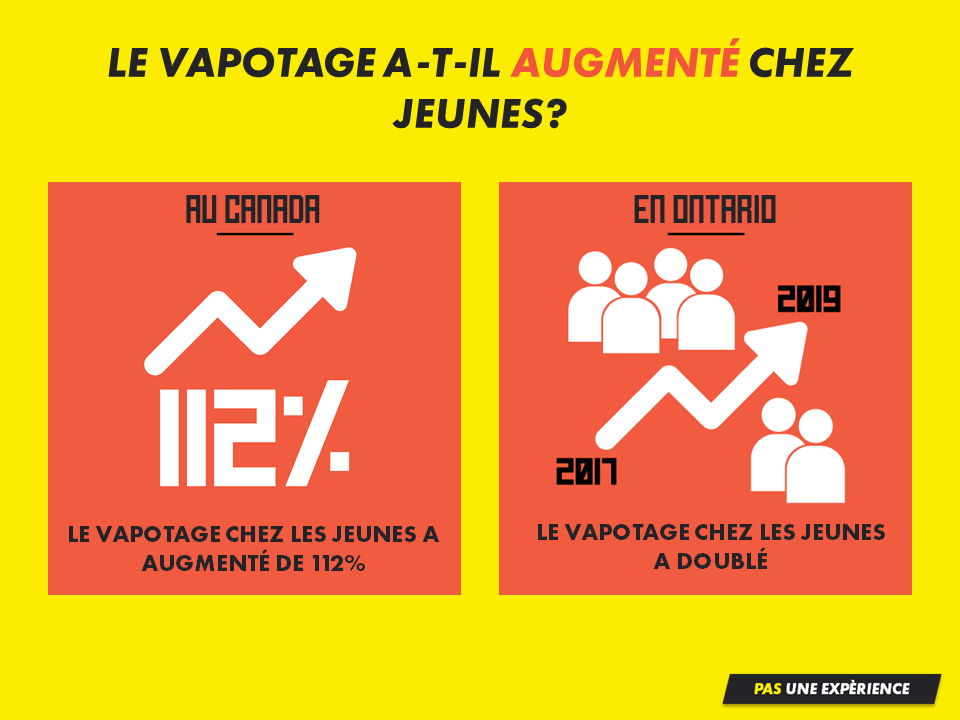 [Speaker Notes: Depuis leur arrivée sur le marché au milieu des années 2000, les e-cigarettes ont connu une croissance exponentielle, en particulier chez les non-fumeurs et les jeunes.

De nombreuses personnes, y compris les parents et différents responsables, entendent dire que le vapotage est moins dangereux que la cigarette. Ils ne sont toutefois pas conscients que le vapotage n'est pas sans danger.

Entre 2017 et 2019, le vapotage a connu une énorme augmentation de 112 % chez les jeunes Canadiens âgés de 16 à 19 ans (de 8,4 % à 17,9 %). (1)

Entre 2017 et 2019, l'utilisation de la cigarette électronique a doublé chez les élèves ontariens de la 7e à la 12e année (de 11 % à 23 %). (2)


Références
Hammond, D., Rynard, V. L. et Reid, J. L. (2020). Changes in Prevalence of Vaping Among Youths in the United States, Canada, and England from 2017 to 2019. JAMA paediatrics.
Boak, A., Elton-Marshall, T., Mann, R. E. et Hamilton, H. A. (2020). Drug use among Ontario students, 1977-2019: Detailed findings from the Ontario Student Drug Use and Health Survey (OSDUHS). Toronto (ON): Centre for Addiction and Mental Health.]
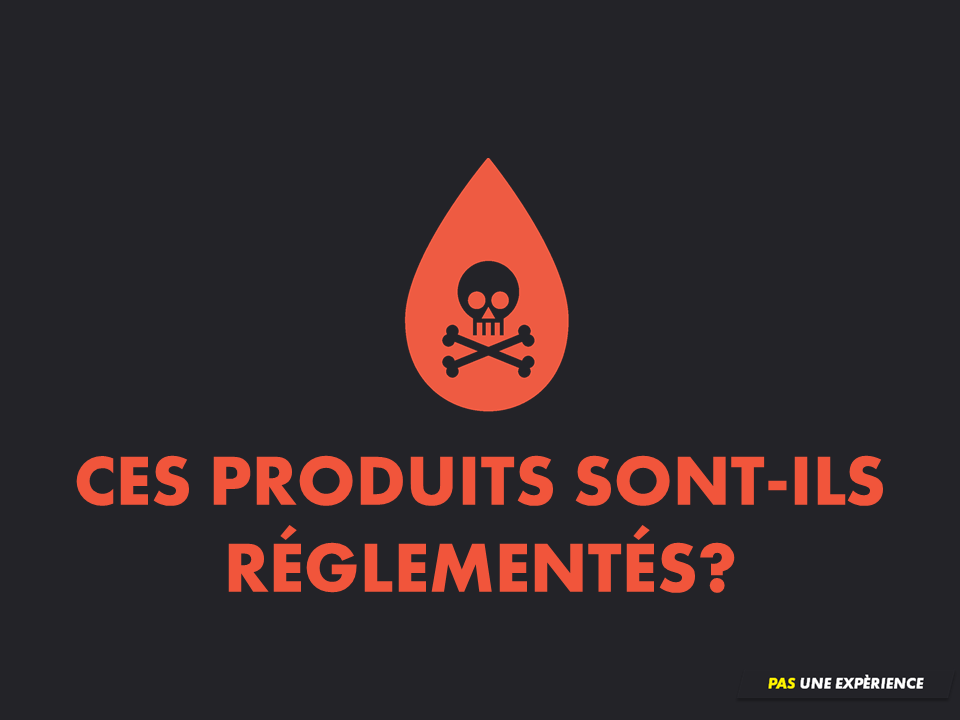 [Speaker Notes: Au Canada, les cigarettes électroniques, les liquides à vapoter et les cartouches ou capsules sont soumis à des restrictions fédérales et provinciales.

La réglementation de ces produits était peu contraignante lorsqu'ils sont apparus sur le marché.

Cependant, au fur et à mesure que nous en apprenons davantage sur les cigarettes électroniques, de nouvelles mesures sont mises en place pour protéger les gens, particulièrement les jeunes.

Par exemple, depuis juillet 2020, les étiquettes de tous les produits de vapotage doivent inclure :
 
une liste des ingrédients
une mise en garde standard sur les dangers pour la santé
un énoncé standard sur la concentration en nicotine]
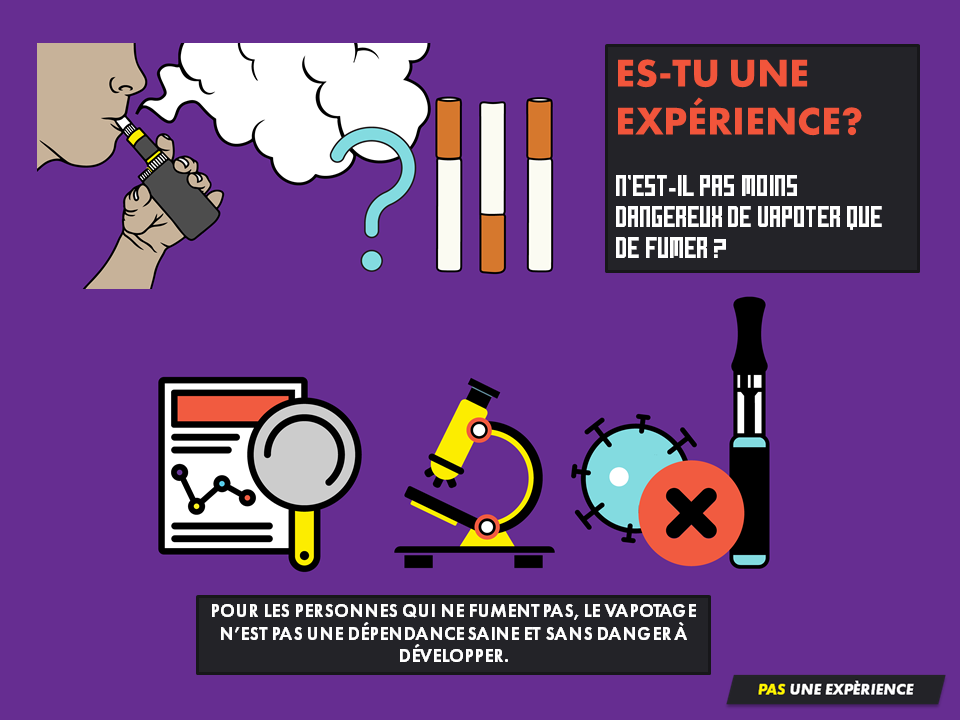 [Speaker Notes: Les e-cigarettes sont peut-être moins nocives que les cigarettes ordinaires (8), mais moins dangereuses ne veut pas dire sans danger, surtout lorsqu'il s'agit d'une personne qui n'a jamais fumé.

Il y a constamment de nouvelles données et recherches sur le vapotage et elles continueront de changer au fil du temps.

Pour les personnes qui ne fument pas, le vapotage n'est pas une dépendance saine et sans danger à développer.

Référence
8. The National Academies of Science and Engineering. (2018). Public health consequences of e-cigarettes. http://nationalacademies.org/hmd/Reports/2018/public-health-consequences-of-ecigarettes.aspx]
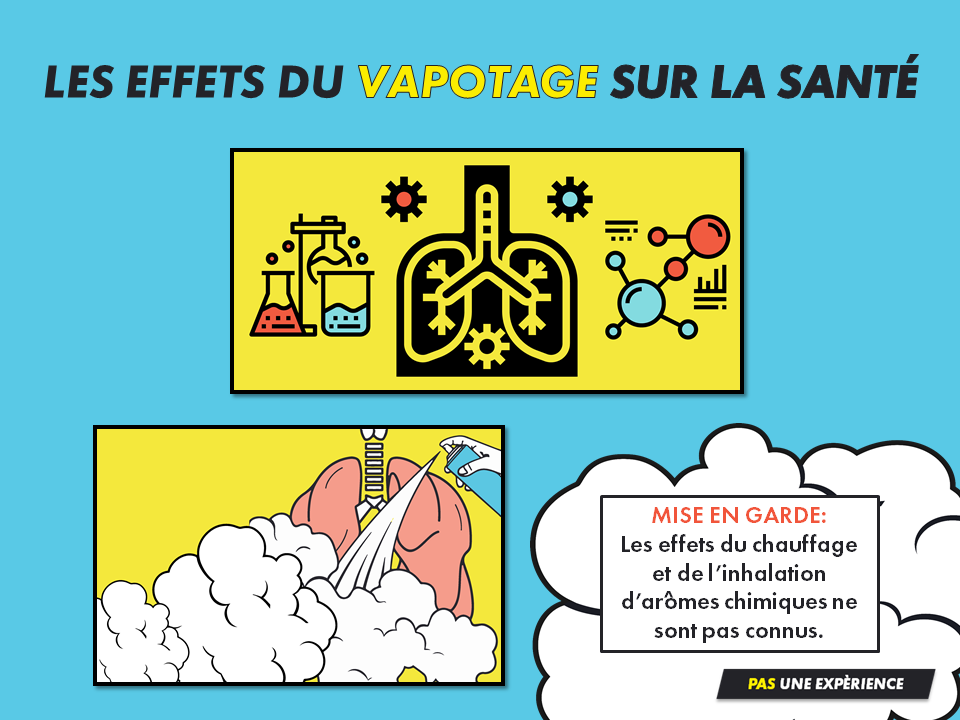 [Speaker Notes: L'exposition à la nicotine et aux autres substances chimiques contenues dans les cigarettes électroniques peut endommager les poumons. (15)

Les dommages aux poumons causés par les e-cigarettes sont similaires à ceux causés par les cigarettes. (16) (17) (18) (19) (20)

L'aérosol produit par les e-cigarettes contient de petites particules et des substances chimiques qui n'ont rien à faire dans les poumons ou l'organisme.

Les particules contenues dans l'aérosol peuvent aggraver les problèmes pulmonaires existants, rendre la respiration difficile et provoquer une irritation des oreilles, des yeux et de la gorge. (4) 

Références
4. Gouvernement du Canada. (2019). Considère les conséquences du vapotage. https://www.canada.ca/fr/services/sante/campagnes/vapotage.html 
15. Hamberger, E. S. et Halpern-Felsher, B. (2020). Vaping in adolescents: epidemiology and respiratory harm. Current Opinion in Pediatrics, 32(3), 378-383.
16. Ghosh, A., Coakley, R. D., Ghio, A. J., Muhlebach, M. S., Esther Jr, C. R., Alexis, N. E. et Tarran, R. (2019). Chronic e-cigarette use increases neutrophil elastase and matrix metalloprotease levels in the lung. American journal of respiratory and critical care medicine, 200(11), 1392-1401.
17. Reinikovaite, V., Rodriguez, I. E., Karoor, V., Rau, A., Trinh, B. B., Deleyiannis, F. W. et Taraseviciene-Stewart, L. (2018). The effects of electronic cigarette vapour on the lung: direct comparison to tobacco smoke. European Respiratory Journal, 51(4).
18. Reidel, B., Radicioni, G., Clapp, P. W., Ford, A. A., Abdelwahab, S., Rebuli, M. E. et Kesimer, M. (2018). E-cigarette use causes a unique innate immune response in the lung, involving increased neutrophilic activation and altered mucin secretion. American journal of respiratory and critical care medicine, 197(4), 492-501.
19. Tanya Lewis. Smoking or Vaping May Increase the Risk of Severe Coronavirus Infection. Scientific American. https://www.scientificamerican.com/article/smoking-orvaping-may-increase-the-risk-of-a-severe-coronavirus-infection1/.Publié le 17 mars  2020. Accès : 30 mars 2020. 
20. Unité de recherche sur le tabac de l’Ontario. Are Smokers and Vapers at Higher Risk of COVID19 Infection? 
https://www.otru.org/wp-content/uploads/2020/03/otru_covidfaqs_mar2020.pdf.
Publié le 30 mars 2020. Accès : 2 avril 2020.]
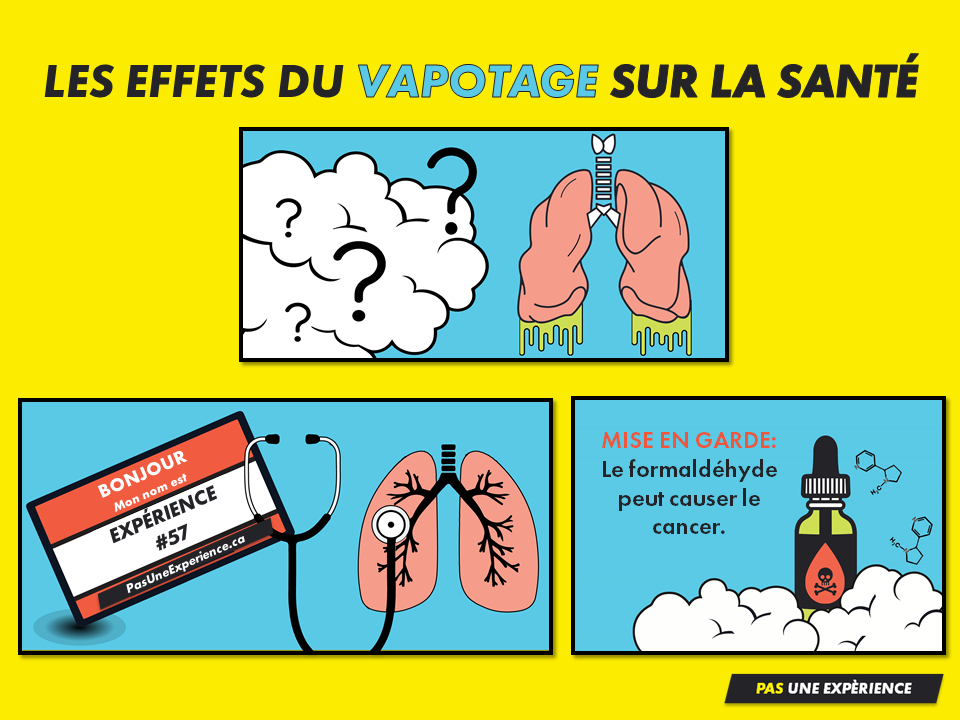 [Speaker Notes: Le vapotage peut augmenter le risque de crise cardiaque. Le fait d'utiliser à la fois des cigarettes et des cigarettes électroniques augmente encore plus ce risque. (3)

Lorsqu'ils sont chauffés, le propylène glycol et la glycérine végétale peuvent produire des substances chimiques comme le formaldéhyde, un cancérogène connu. (4)

Les e-cigarettes peuvent se désagréger avec le temps, ce qui entraîne la présence de particules de métaux lourds (chrome, nickel, plomb) dans l'aérosol. (5)

Aux États-Unis, des centaines de cas de maladies pulmonaires graves liées à l'utilisation des produits de vapotage, et même des décès, ont été signalés. Le premier cas canadien a été signalé en Ontario en septembre 2019.

Références
3. Czoli, C. D., Fong, G. T., Goniewicz, M. L. et Hammond, D. (2018). Biomarkers of exposure among “dual users” of tobacco cigarettes and electronic cigarettes in Canada. Nicotine & Tobacco Research.
4. Gouvernement du Canada. (2019). Considère les conséquences du vapotage. https://www.canada.ca/fr/services/sante/campagnes/vapotage.html
5. Hess, C. A., Olmedo, P., Navas-Acien, A., Goessler, W., Cohen, J. E. et Rule, A. M. (2017). E-cigarettes as a source of toxic and potentially carcinogenic metals. Environmental Research, 152, 1225. 
https://doi.org/10.1016/j.envres.2016.09.026]
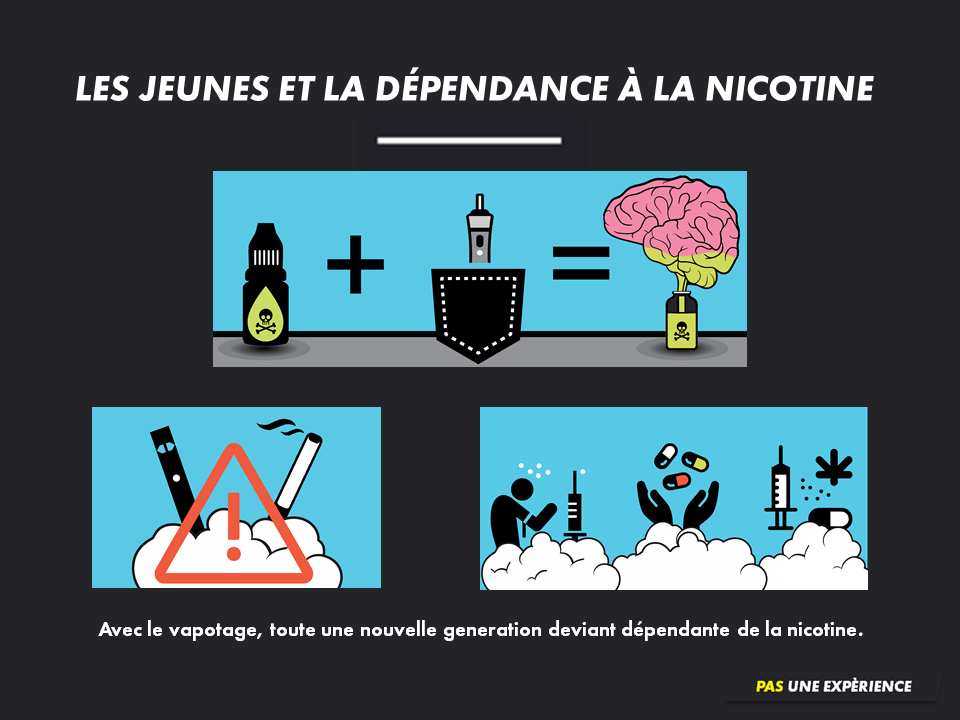 [Speaker Notes: En plus de effets long terme sur la santé, la dépendance à la nicotine est la principale inquiétude liée au vapotage chez les jeunes.

Par rapport aux adultes, même avec une moins grande exposition, le cerveau en développement des adolescents devient plus rapidement dépendant de la nicotine. (9)

La dépendance à la nicotine est extrêmement puissante; elle se développe rapidement et il est difficile d'y mettre fin.

La nicotine modifie le développement du cerveau de l'adolescent. Elle affecte la mémoire et la concentration, réduit le contrôle des impulsions et provoque parfois des problèmes de comportement. (10)

Les jeunes qui vapotent peuvent être plus susceptibles de passer à la cigarette une fois accros à la nicotine. (11)

Le fait de devenir dépendants de la nicotine à un âge précoce peut rendre les jeunes plus susceptibles de développer une dépendance à d'autres drogues. (8) (12)

Références
8. The National Academies of Science and Engineering. (2018). Public health consequences of e-cigarettes.  http://nationalacademies.org/hmd/Reports/2018/public-health-consequences-of-ecigarettes.aspx
9. US Department of Health and Human Services. (2012). Preventing tobacco use among youth and young adults: A report of the Surgeon General. 
10. England, L.J., Bunnell, R.E., Pechacek, T.F., Tong, V.T. et McAfee, T.A. (2015). Nicotine and the developing human: A neglected element in the electronic cigarette debate. American Journal of Preventive Medicine, 49(2), p. 286-293.
11. Hammond, D., Reid, J. L., Cole, A. G. et Leatherdale, S. T. (2017). Electronic cigarette use and smoking initiation among youth: a longitudinal cohort study. CMAJ, 189(43), E1328-E1336.
12. US Department of Health and Human Services. (2016). E-cigarette use among youth and young adults: A report of the Surgeon General.]
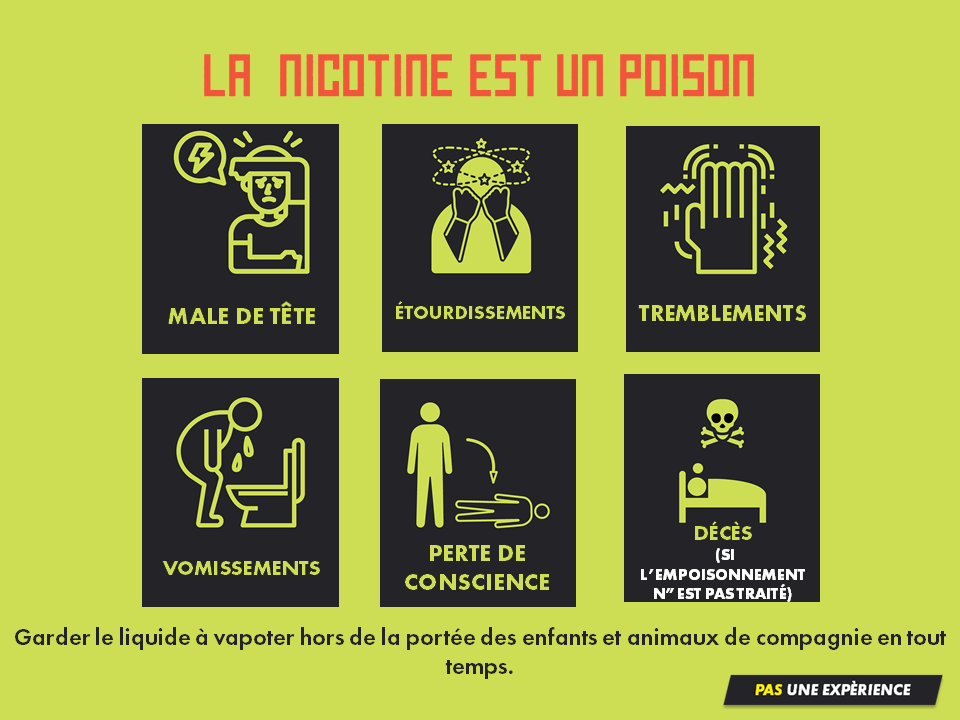 [Speaker Notes: L'empoisonnement à la nicotine est une préoccupation récemment apparue avec le vapotage chez les jeunes. Il n'est pas souvent observé avec le tabagisme. 

Le liquide à vapoter peut contenir des concentrations très élevées de nicotine et la conception des dispositifs de vapotage permet à l'utilisateur de vapoter rapidement et de le ranger. Cela le rend facile à cacher. La combinaison de concentrations élevées de nicotine et de séances de vapotage fréquentes peut entraîner un empoisonnement à la nicotine.

Les symptômes de l'empoisonnement à la nicotine sont les suivants : mal de tête, étourdissements, tremblements, vomissements, perte de conscience et, même, la mort en l'absence de traitement.

Le liquide à vapoter contenant de la nicotine a une odeur et un goût sucrés. De plus, les étiquettes lumineuses et fantaisistes sur les bouteilles peuvent les rendre attrayantes pour un enfant qui ne se doute de rien. C'est pourquoi des enfants ont été victimes d'empoisonnement à la nicotine après avoir bu du liquide à vapoter.

La nicotine contenue dans le liquide à vapoter peut être absorbée par la peau; le simple fait de toucher le liquide peut donc entraîner une surdose. Il est très important que le liquide à vapoter soit rangé dans un endroit sûr, hors de la portée des enfants.]
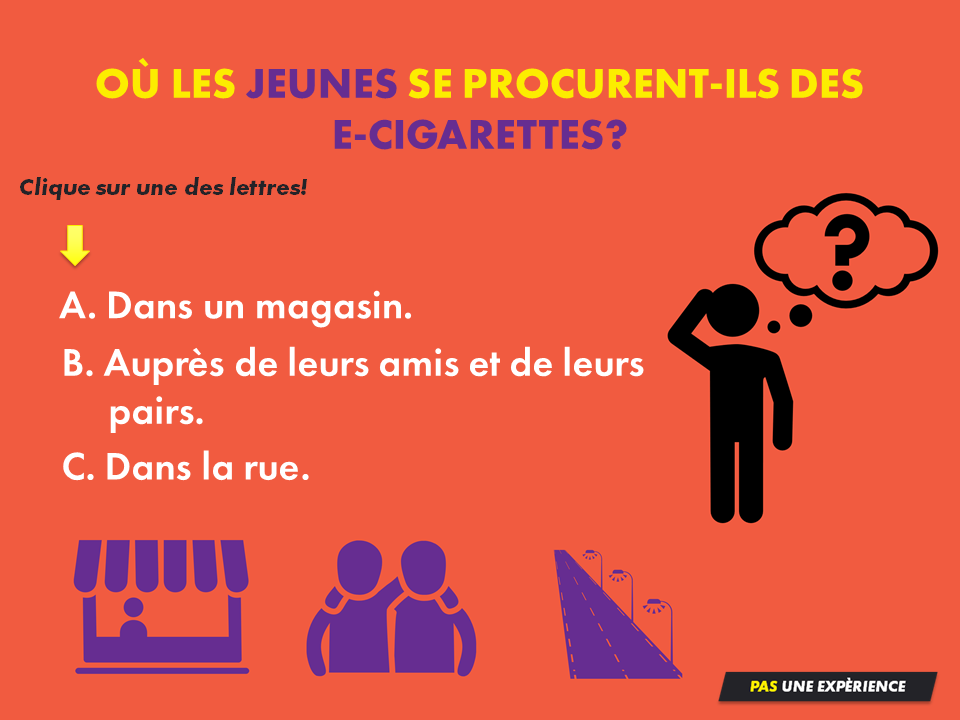 A
B
C
[Speaker Notes: Mets tes connaissances à l'épreuve! Clique sur la réponse qui te semble correcte.]
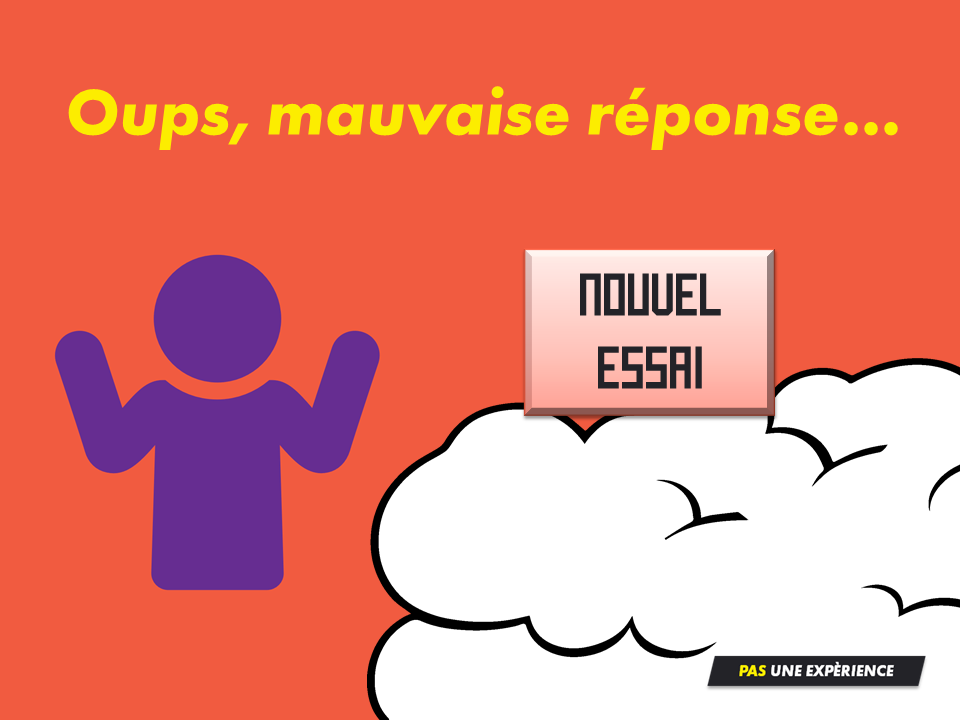 [Speaker Notes: CLI	QUE sur « Nouvel essai » pour retourner en arrière.]
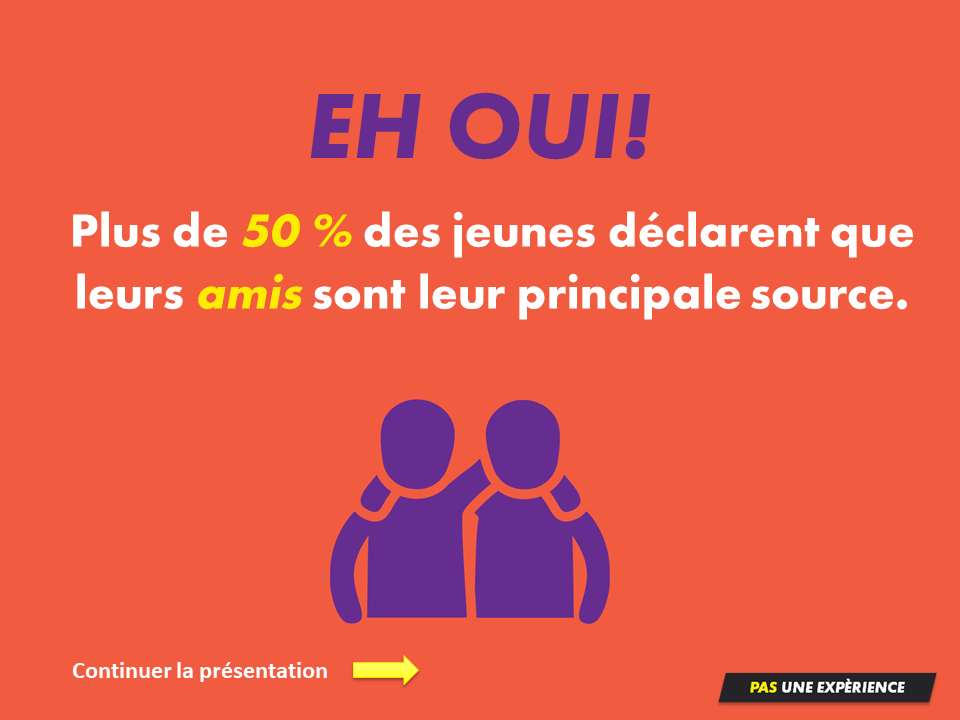 [Speaker Notes: Partager des e-cigarettes ou en vendre à tes amis n'est pas une bonne façon d'être gentil. En plus d’enfreindre la loi :
tu aides l'industrie à rendre les gens dépendants de la nicotine;
tu aides l'industrie à faire de l'argent;
tu fais le sale boulot de l'industrie à sa place.]
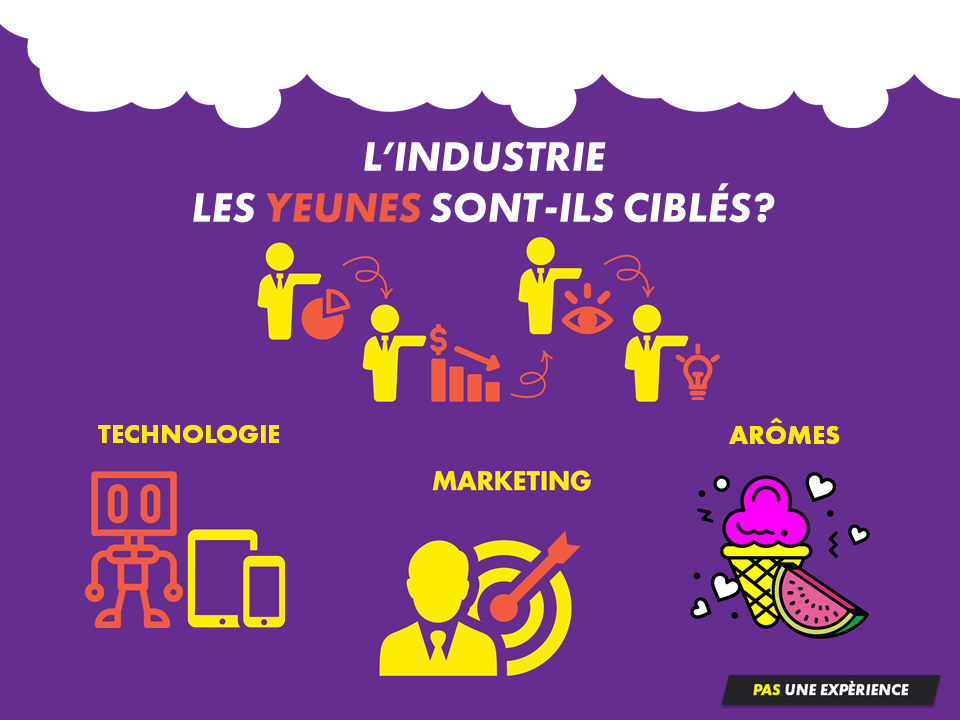 [Speaker Notes: Le taux de tabagisme au Canada est à son plus bas depuis près de 20 ans. (13) C'est une excellente nouvelle pour tout le monde, sauf pour l'industrie du tabac. 

L'industrie du tabac devait se réinventer et les cigarettes électroniques étaient le produit parfait pour plusieurs raisons :
Les gens aiment les appareils électroniques.
En éliminant le besoin de brûler du tabac, les vapoteuses peuvent être commercialisées comme une solution de rechange « plus sûre » aux cigarettes.
Les liquides à vapoter sont disponibles dans des milliers de saveurs, ce qui les rend attrayants pour les utilisateurs de tous les âges.
Au départ, les e-cigarettes n'étaient pas limitées par les lois qui : 
 régissent la vente et le marketing des cigarettes, et 
 dictent où il est permis ou interdit de fumer.
Elles permettent à l'industrie du tabac de continuer à multiplier ses profits en - CRÉANT LA DÉPENDANCE À LA NICOTINE CHEZ LES UTILISATEURS. 
Ainsi, même si les vapoteuses ont à l'origine été conçues pour aider les gens à arrêter de fumer (sevrage tabagique), l'industrie du tabac a rapidement commencer à racheter les parts des sociétés de cigarettes électroniques et à vendre ses propres marques d'e-cigarettes (p. ex. Logic et Vype).  

Référence
13. Coalition antitabac du N.-B. (2019). Canadian Smoking Prevalence Historical Trends, 2001-2019.  http://nbatc.ca/2020/08/13/canadian-community-healthsurvey-cchs-results-for-2019-current-smoking-declines-to-14-8-daily-smoking-to-10-0-incanada/]
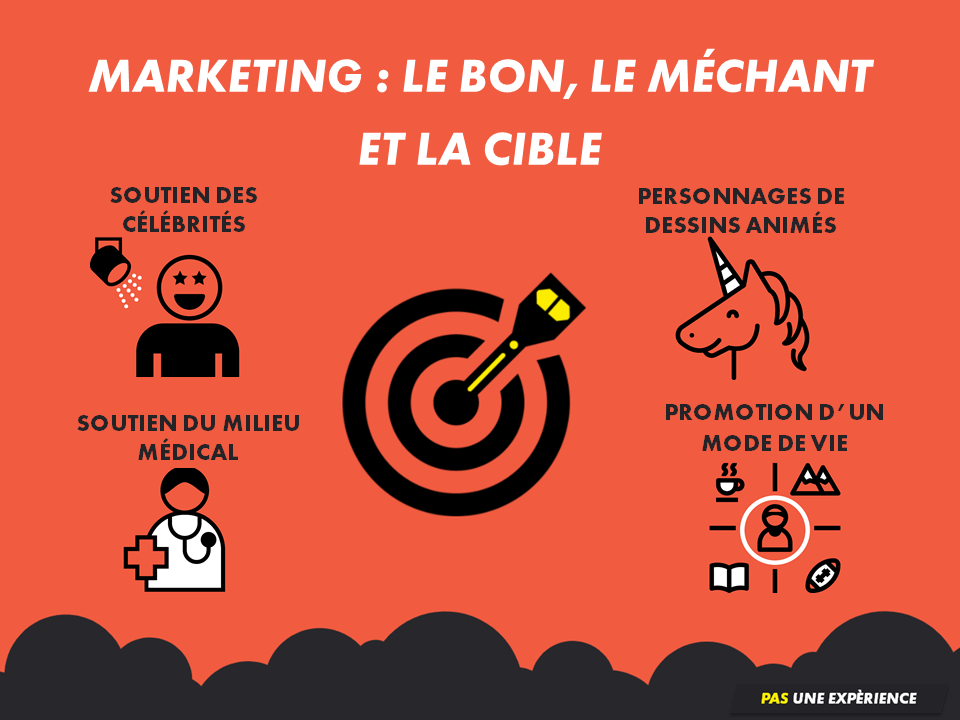 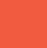 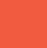 [Speaker Notes: Les grands fabricants de cigarettes ont un passé bien documenté de mensonges sur l'accoutumance à leurs produits, sur leurs effets sur la santé et sur les personnes visées par leur marketing (jeunes et autres personnes vulnérables). 

Ils y sont parvenus en dépensant des milliards de dollars dans des techniques de marketing douteuses :
soutien des célébrités
personnages de dessins animés
arômes
soutien du milieu médical
promotion d’un mode de vie
placement des produits et influenceurs sociaux
lacunes dans les lois

Ces stratégies ont contribué à rendre des générations dépendantes des produits du tabac commerciaux, en particulier des cigarettes.

Une fois que le partenariat entre l'industrie du tabac et l'industrie des cigarettes électroniques a été formé, les e-cigarettes ont rapidement été commercialisées en utilisant de vieilles tactiques perfectionnées par les grandes sociétés de tabac.

L'industrie paie des milliards de dollars pour trouver des moyens de commercialiser ses produits. Le marketing est conçu pour faire croire aux gens que les produits sont sans danger, agréables, utiles et qu'ils font même partie d'une vie « normale ».

Il est important que les gens, en particulier les jeunes, soient prudents et réfléchissent de manière critique à ce que cette industrie nous vend réellement. Derrière les étiquettes tape-à-l'œil, les noms amusants et les saveurs alléchantes, il existe une réalité plus sombre qui comprend la dépendance, des risques inconnus pour la santé et les tactiques d'une industrie qui ne s'intéresse qu'aux profits.]
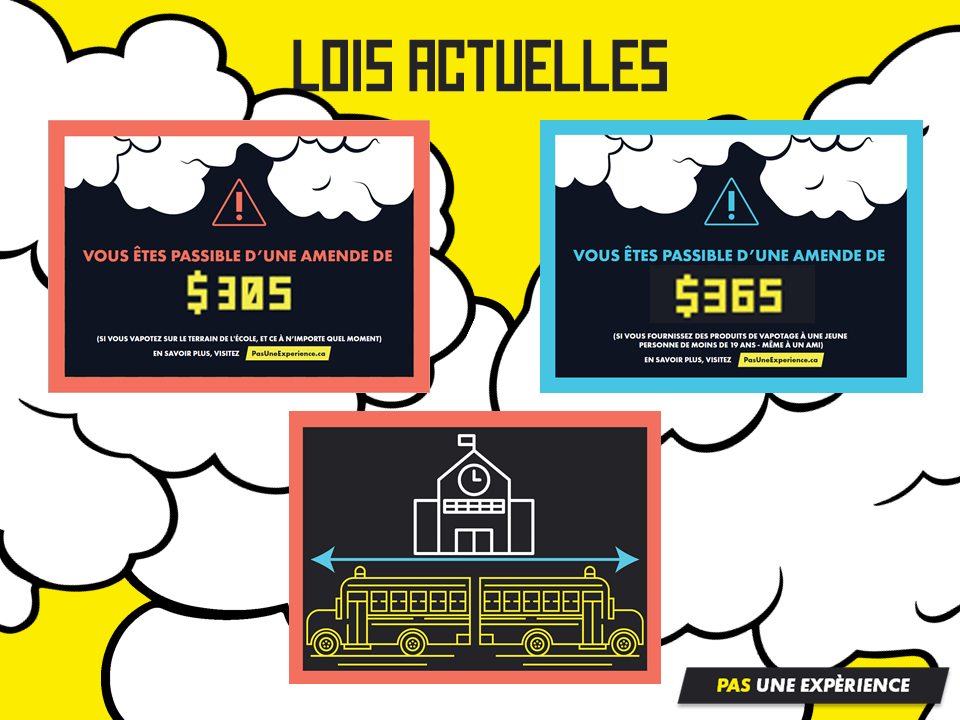 [Speaker Notes: En vertu de la Loi de 2017 favorisant un Ontario sans fumée, il est illégal de fournir des produits du tabac, des cigarettes électroniques ou du liquide à vapoter à une personne âgée de moins de 19 ans. Cela inclut les amis mineurs qui partagent des produits ou les parents qui donnent des produits à leurs enfants. Il est également illégal de vendre ces produits à titre privé, même à un ami. Le non-respect de cette loi peut entraîner des amendes allant jusqu'à 365 $. 

En vertu de la Loi de 2017 favorisant un Ontario sans fumée, il est illégal de fumer du tabac ou de vapoter dans les lieux publics à moins de 20 m de la propriété de l'école, 24 heures sur 24 et 7 jours sur 7. Cela signifie qu'une personne doit se trouver à deux longueurs d'autobus scolaire de la limite de la propriété de l'école avant de fumer ou de vapoter. Le non-respect de cette loi peut entraîner une amende de 305 $.]
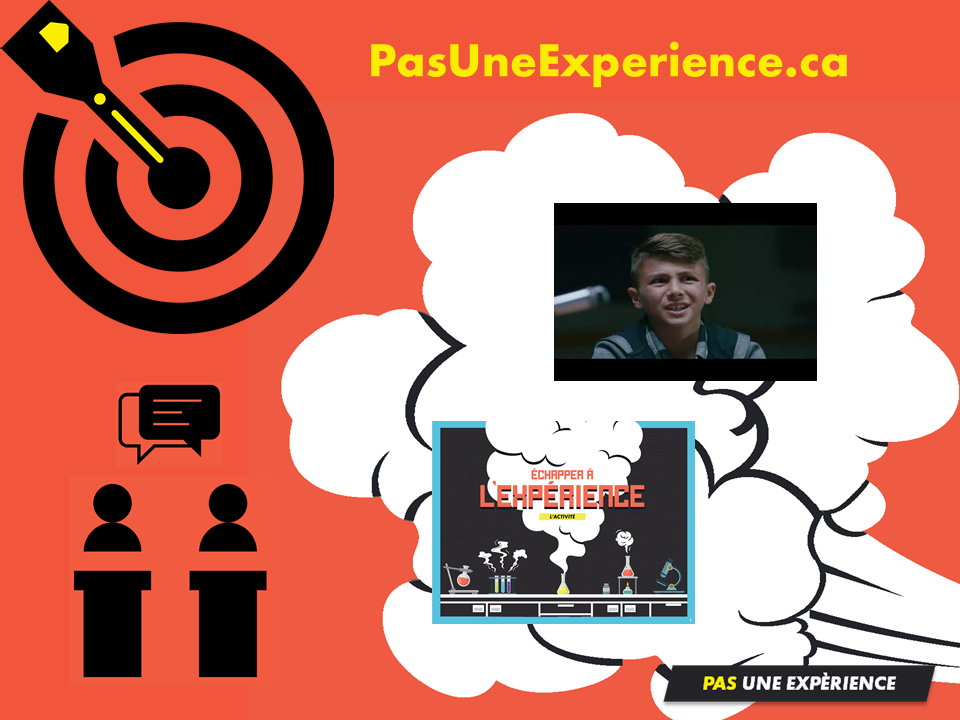 [Speaker Notes: Tu veux en savoir plus sur le vapotage? Rends-toi à pasuneexperience.ca!

Tu y trouveras :
plus d'information sur le vapotage, ses effets sur la santé et l'industrie qui fabrique et vend les e-cigarettes;
des idées sur la façon de susciter des discussions sur le vapotage, y compris des sujets sur lesquels les jeunes pourraient faire des recherches et des débats;
des liens vers nos trois vidéos Pas une expérience, pour le visionnement et le partage;
le jeu Échapper à l’expérience. Ce jeu permet aux jeunes de la 7e à la 12e année de s'informer sur le vapotage d'une manière amusante et interactive. Tous les éléments nécessaires au jeu sont téléchargeables sur le site Web, notamment le modèle du jeu, un guide pour l'animateur (vidéo et copie imprimable), une clé de correction et un guide de discussion.]
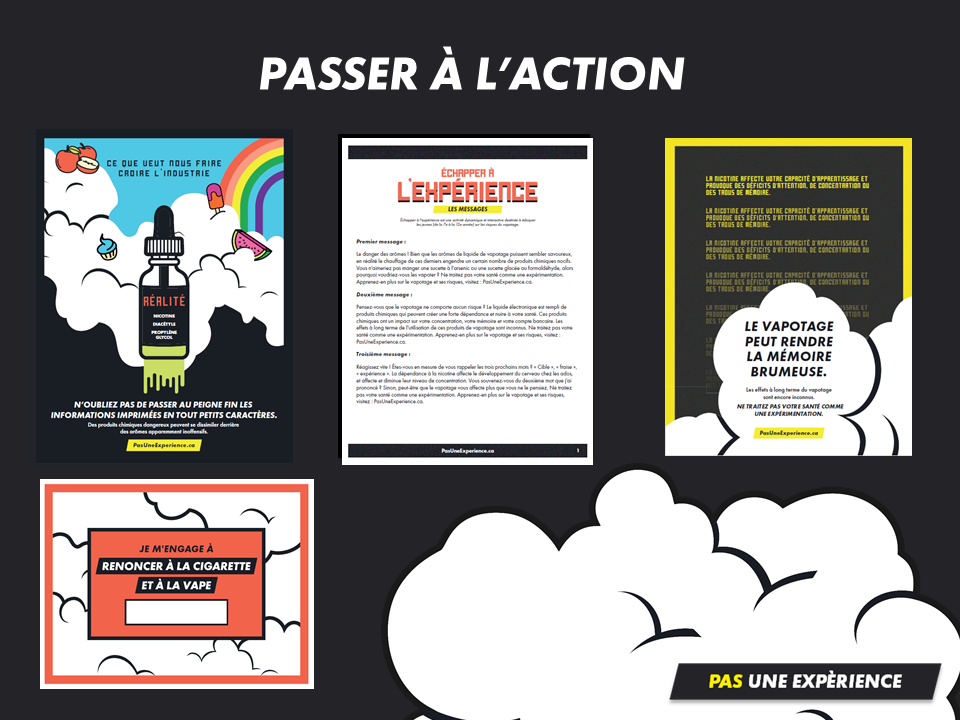 [Speaker Notes: Est-ce que tout est fini, une fois que tu as exploré le site Web et joué à Échapper à l'expérience? Non! Les jeunes sont encouragés à agir et à poursuivre la conversation avec leurs pairs.
Le site pasuneexperience.ca propose une page « Passer à l'action », qui fournit des idées, et une page « Ressources », qui suggère des documents téléchargeables pour aider à faire passer le message, notamment :
des mises en garde
des cartes postales pour une grande sensibilisation dans les casiers
des affiches
des promesses d'engagement pour la lutte contre le vapotage et le tabagisme]
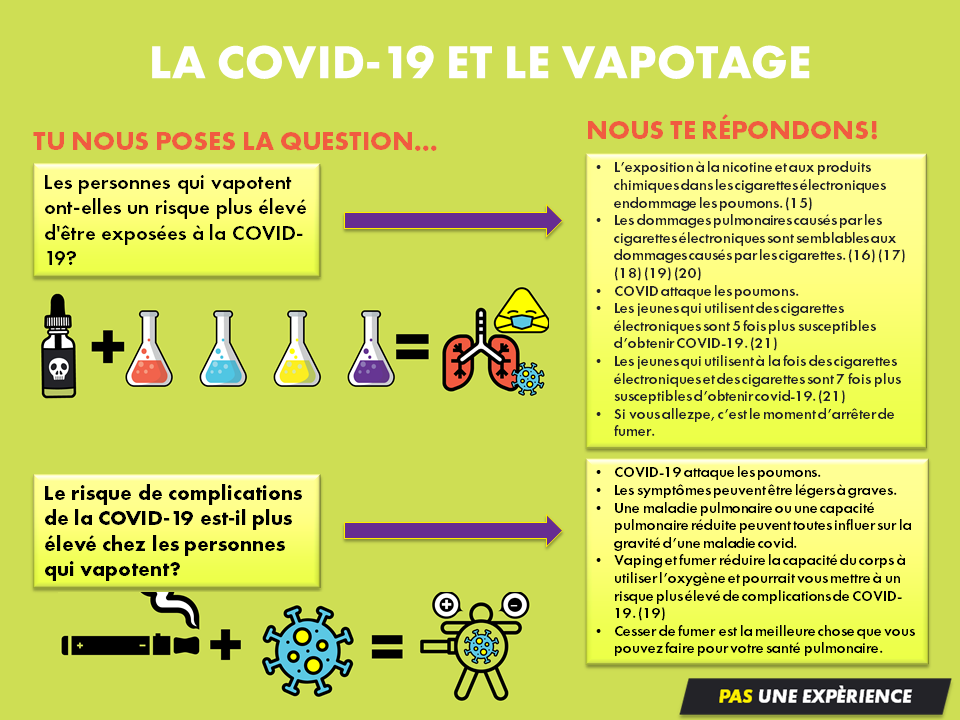 [Speaker Notes: Le site pasuneexperience.ca répond aussi à certaines questions courantes portant sur la COVID-19 et le vapotage. En voici des exemples.

Les personnes qui vapotent ont-elles un risque plus élevé d'être exposées à la COVID-19? (réponse sur la diapo)

Les personnes qui vapotent ont-elles un risque plus élevé d'avoir la COVID-19? 
- L'exposition à la nicotine et aux autres substances chimiques contenues dans les e-cigarettes endommage les poumons. (18)
- Les dommages aux poumons causés par les e-cigarettes sont similaires à ceux causés par les cigarettes. (16) (17) (18) (19) (20)
- La COVID-19 attaque les poumons.
- Le risque de contracter la COVID-19 est 5 fois plus élevé chez les jeunes qui utilisent des e-cigarettes. (21)
- Le risque de contracter la COVID-19 est 7 fois plus élevé chez les jeunes qui utilisent à la fois des cigarettes électroniques et des cigarettes ordinaires. (21)
- Si tu vapotes, c’est le bon moment d’arrêter.

3. Le risque de complications de la COVID-19 est-il plus élevé chez les personnes qui vapotent? (réponse sur la diapo)

4. Peut-on attraper la COVID-19 en respirant la vapeur secondaire du vapotage?
La recherche ne fait que commencer à étudier la vapeur secondaire et ses effets sur la santé.
On n'en sait pas encore assez pour comprendre si la COVID-19 peut se déplacer dans la vapeur expirée des cigarettes électroniques et infecter une autre personne.
La vapeur expirée ne voyage pas loin, donc si la COVID est présente, la propagation dans l'environnement serait faible. (22) (23)
Si tu vapotes, c’est le bon moment d’arrêter.

Références
15. Hamberger, E. S. et Halpern-Felsher, B. (2020). Vaping in adolescents: epidemiology and respiratory harm. Current Opinion in Pediatrics, 32(3), 378-383.
16. Ghosh, A., Coakley, R. D., Ghio, A. J., Muhlebach, M. S., Esther Jr, C. R., Alexis, N. E. et Tarran, R. (2019). Chronic e-cigarette use increases neutrophil elastase and matrix metalloprotease levels in the lung. American journal of respiratory and critical care medicine, 200(11), 1392-1401.
17. Reinikovaite, V., Rodriguez, I. E., Karoor, V., Rau, A., Trinh, B. B., Deleyiannis, F. W. et Taraseviciene-Stewart, L. (2018). The effects of electronic cigarette vapour on the lung: direct comparison to tobacco smoke. European Respiratory Journal, 51(4).
18. Reidel, B., Radicioni, G., Clapp, P. W., Ford, A. A., Abdelwahab, S., Rebuli, M. E. et Kesimer, M. (2018). E-cigarette use causes a unique innate immune response in the lung, involving increased neutrophilic activation and altered mucin secretion. American journal of respiratory and critical care medicine, 197(4), 492-501.
19. Tanya Lewis. Smoking or Vaping May Increase the Risk of Severe Coronavirus Infection. Scientific American. https://www.scientificamerican.com/article/smoking-orvaping-may-increase-the-risk-of-a-severe-coronavirus-infection1/. Publié le 17 mars 2020. Accès : 30 mars 2020.
20. Unité de recherche sur le tabac de l’Ontario. Are Smokers and Vapers at Higher Risk of COVID19 Infection? 
https://www.otru.org/wp-content/uploads/2020/03/otru_covidfaqs_mar2020.pdf.
Publié le 30 mars 2020. Accès : 2 avril 2020.
21. Gaiha, S. M., Cheng, J. et Halpern-Felsher, B. (2020). Association Between Youth Smoking, Electronic Cigarette Use, and Coronavirus Disease 2019. Journal of Adolescent Health.
22. Sussman, R. and Escrig, C., 2020. Vaping & COVID-19 – Information For Vapers. [en ligne] Consumer Advocates for Smoke-free alternatives Assoc. http://www.casaa.org/news/vaping-covid-19/. Accès : 27 mars 2020.
23. The International Society of Substance Use Professionals. Supporting People who Smoke or Vape During the COVID-19 Pandemic. https://www.issup.net/events/calendar/2020-04/supporting-people-who-smoke-or-vapeduring-covid-19-pandemic-0. Publié le 3 avril 2020. Accès : 7 avril 2020.]
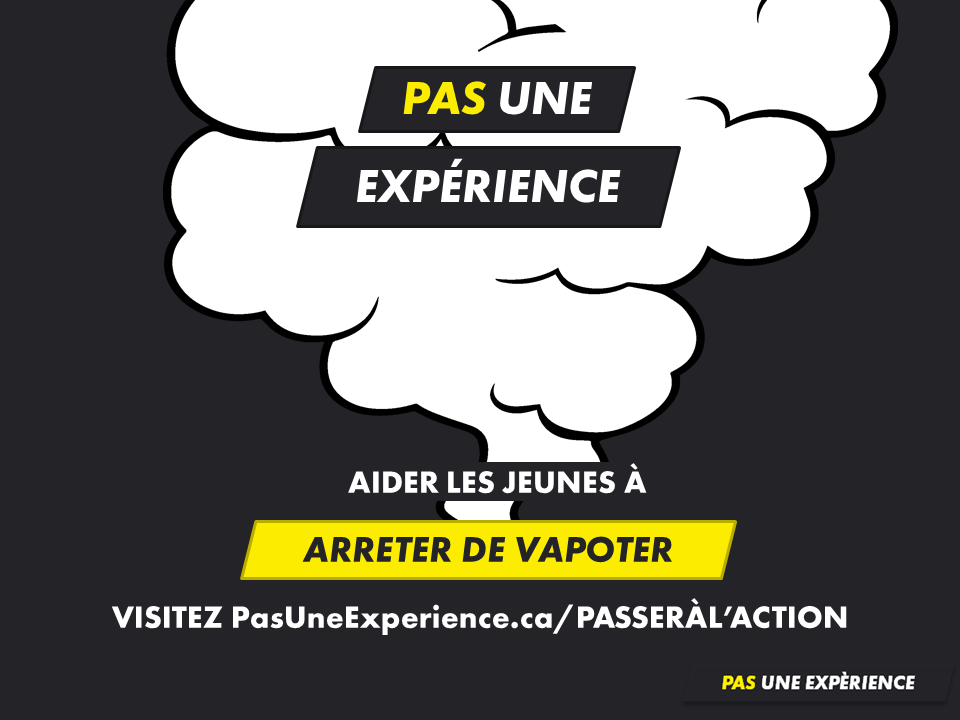 [Speaker Notes: Bien que le site pasuneexperience.ca soit principalement axé sur la prévention du vapotage chez les jeunes, il contient également un outil d'aide à l'arrêt du vapotage.
Cet outil permet aux personnes concernées de répondre à une série de questions afin d'explorer leur motivation à arrêter de vapoter, de fixer une date d'arrêt, de se préparer à faire face aux symptômes de sevrage et de déterminer vers quels endroits et quelles personnes se tourner pour obtenir du soutien. 
Une fois terminé, l'outil personnalisé est envoyé par courriel à l'utilisateur.]
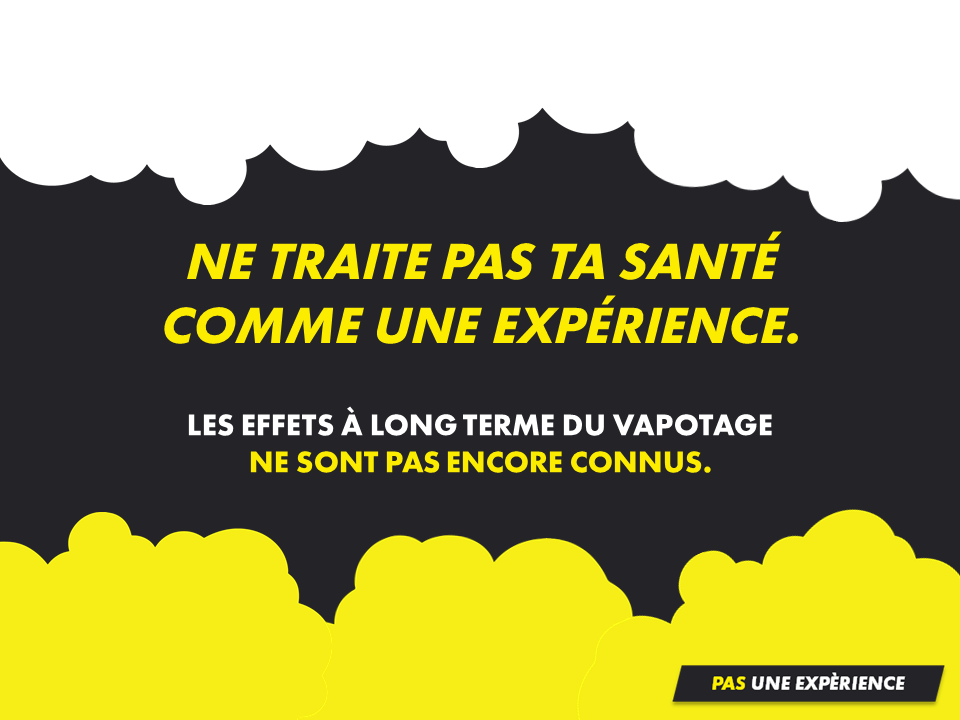 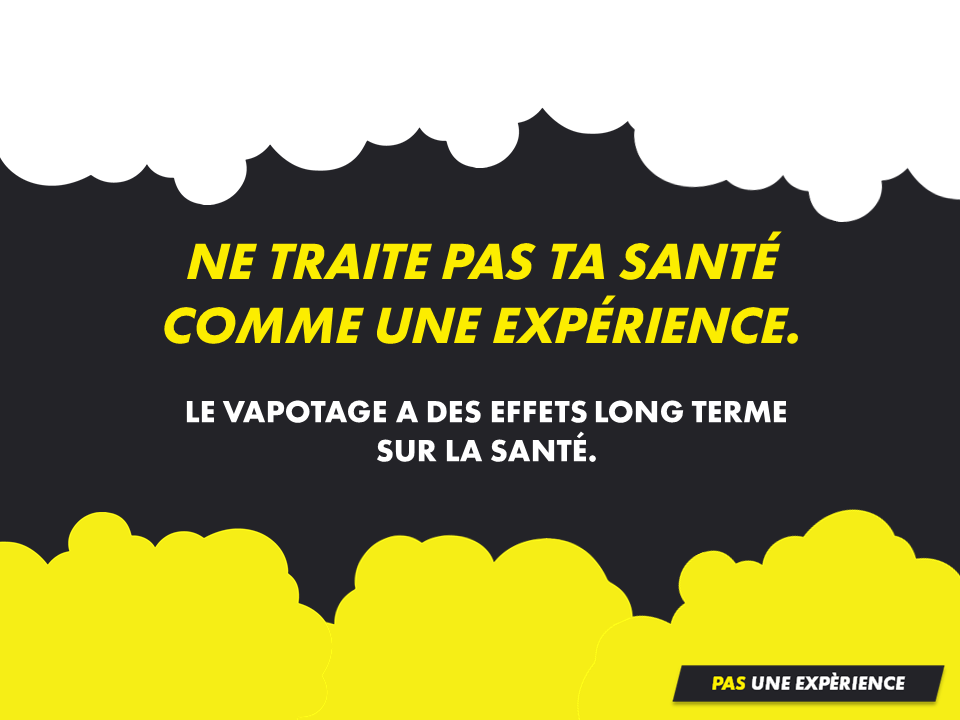 LE VAPOTAGE A DES EFFETS LONG TERME
SUR LA SANTÉ.